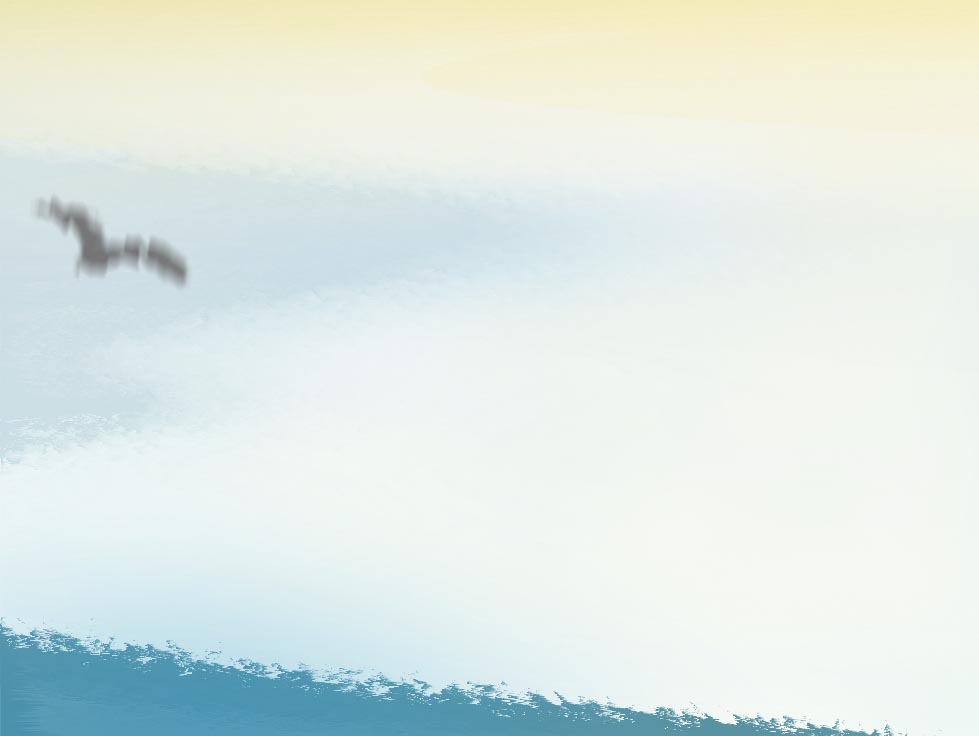 «Путешествие по возрастным особенностям детей 4-5 лет»
Воспитатели: Жинжикова Н.Н.,    
                       Тищенко К.А.
1
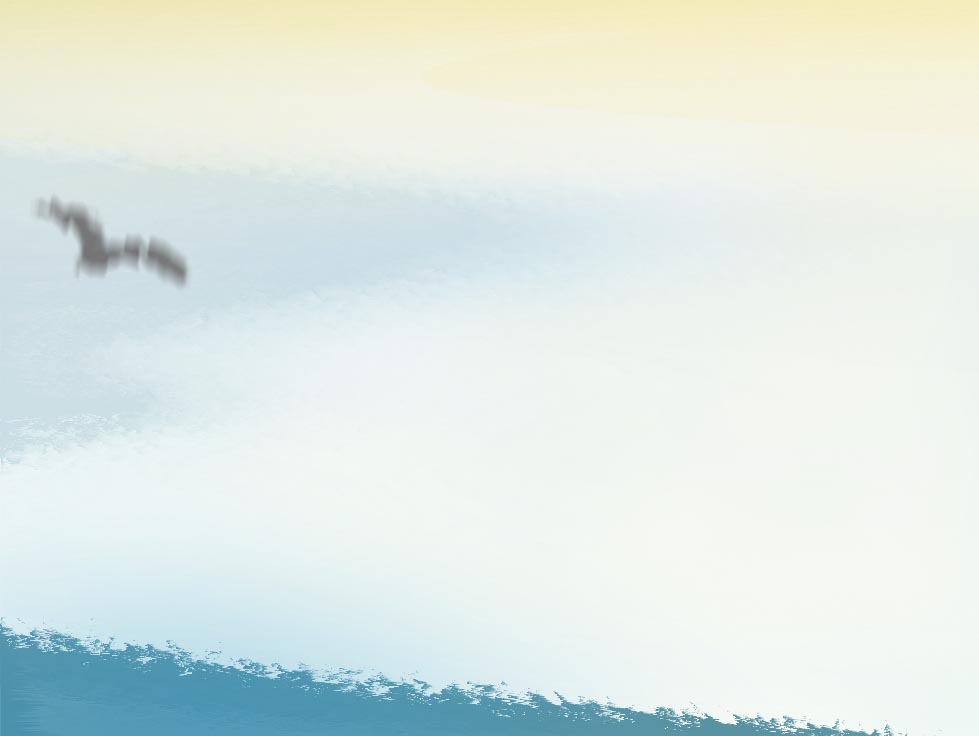 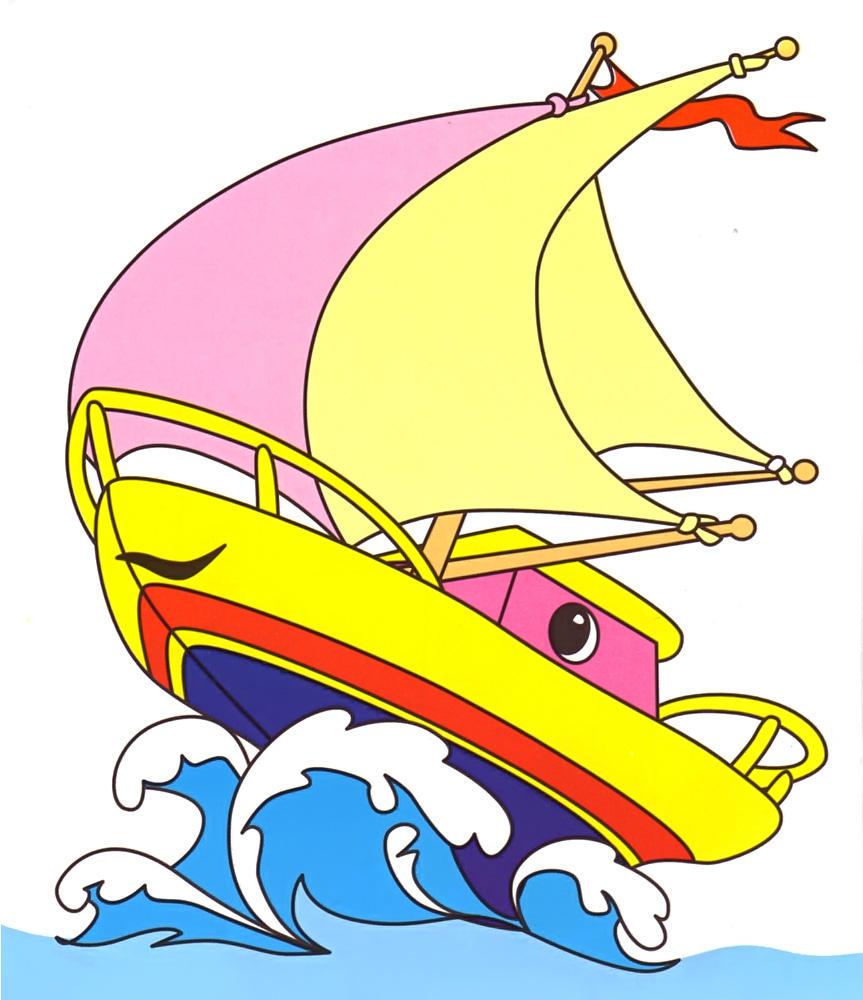 Корабль «Детство»
2
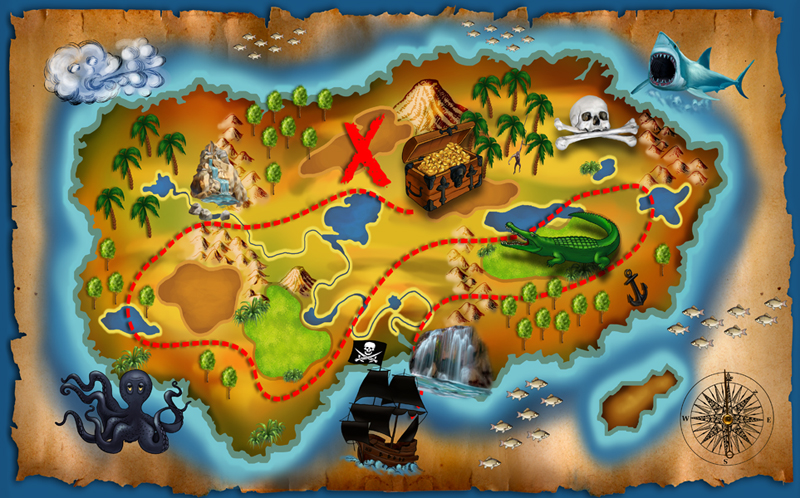 Возрастные особенности
3
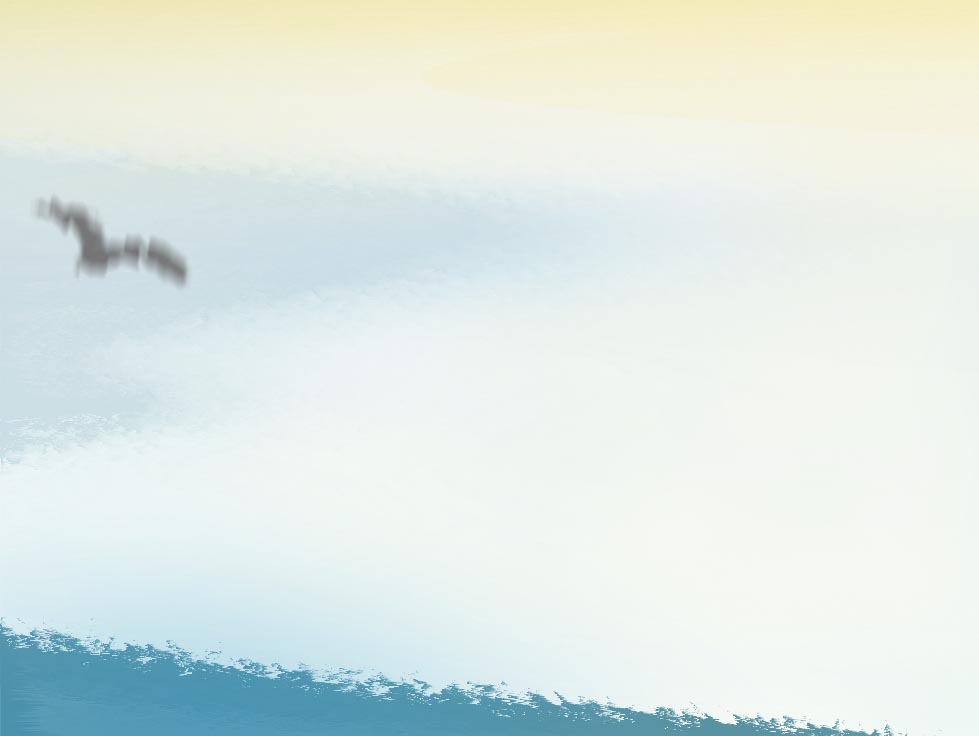 Причал 
«Возрастные особенности детей 4-5 лет»
Стремление к самостоятельности. Ребенку важно многое делать самому, он уже больше способен позаботиться о себе и меньше нуждается в опеке взрослых. Обратная сторона самостоятельности – заявление о своих правах, потребностях, попытки устанавливать свои правила в окружающем мире.

Этические представления. Ребенок расширяет палитру осознаваемых эмоций, он начинает понимать чувства других людей, сопереживать. В этом возрасте начинают формироваться основные этические понятия, воспринимаемые ребенком не через то, что говорят ему взрослые, а исходя из того, как они поступают.
4
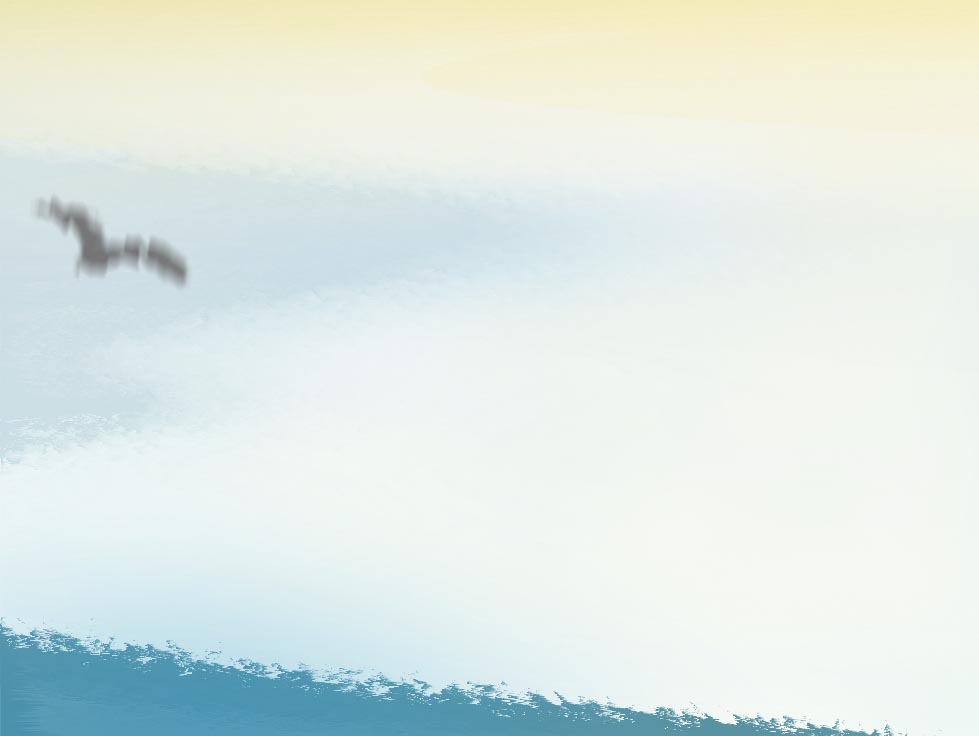 Творческие способности. Развитие воображения входит в очень активную фазу. Ребенок живет в мире сказок, фантазий, он способен создавать целые миры на бумаге или в своей голове.
5
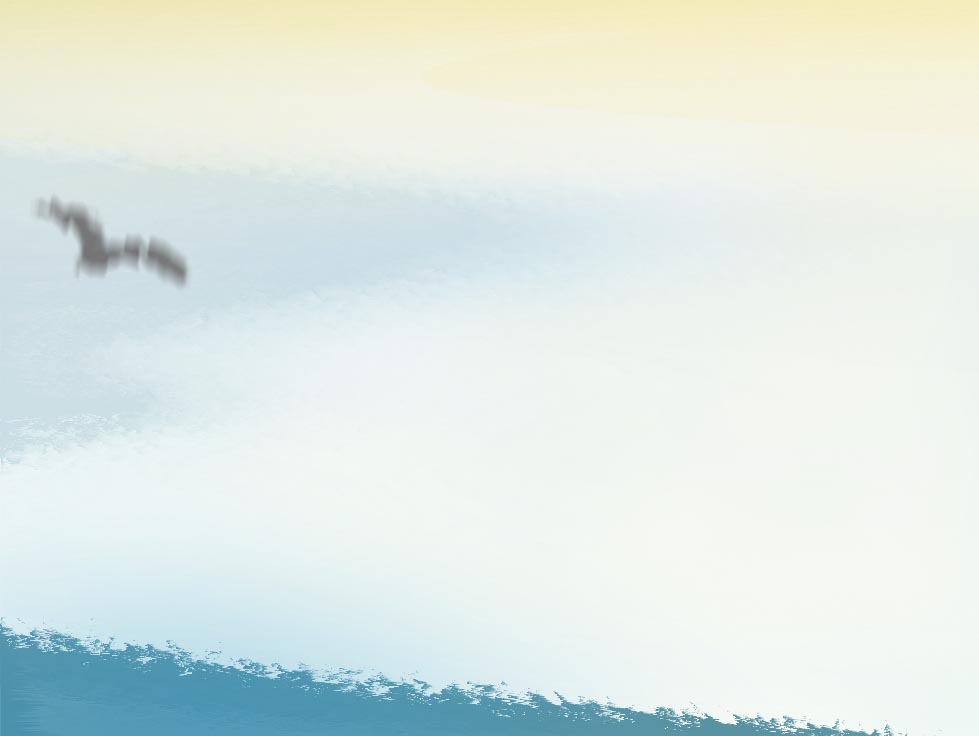 Отношения со сверстниками  У ребенка появляется большой интерес к ровесникам, и он от внутрисемейных отношений все больше переходит к более широким отношениям с миром. Совместная игра становится сложнее, у нее появляется разнообразное сюжетно-ролевое наполнение. Общение со сверстниками занимает все большее место в жизни ребенка, все более выраженной становится потребность в признании и уважении со стороны ровесников.

Активная любознательность, которая заставляет детей постоянно задавать вопросы обо всем, что они видят. Они готовы все время говорить, обсуждать различные вопросы. Но у них еще недостаточно развита произвольность, то есть способность заниматься тем, что им неинтересно, и поэтому их познавательный интерес лучше всего утоляется в увлекательном разговоре или занимательной игре.
6
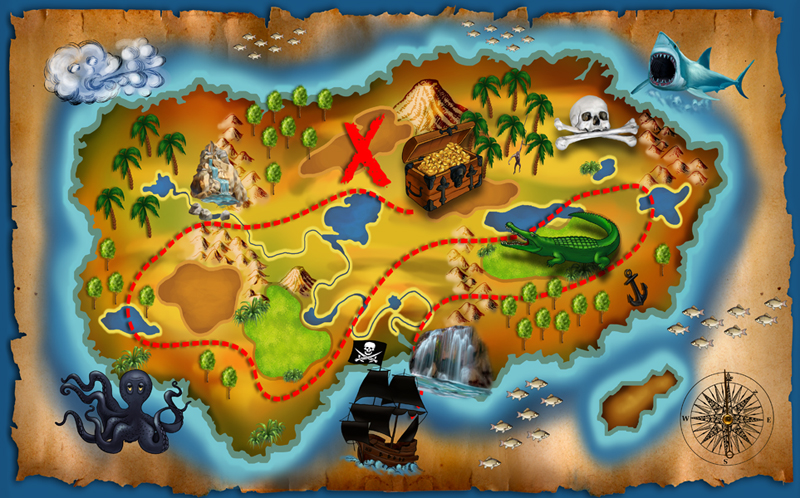 Режим дня
7
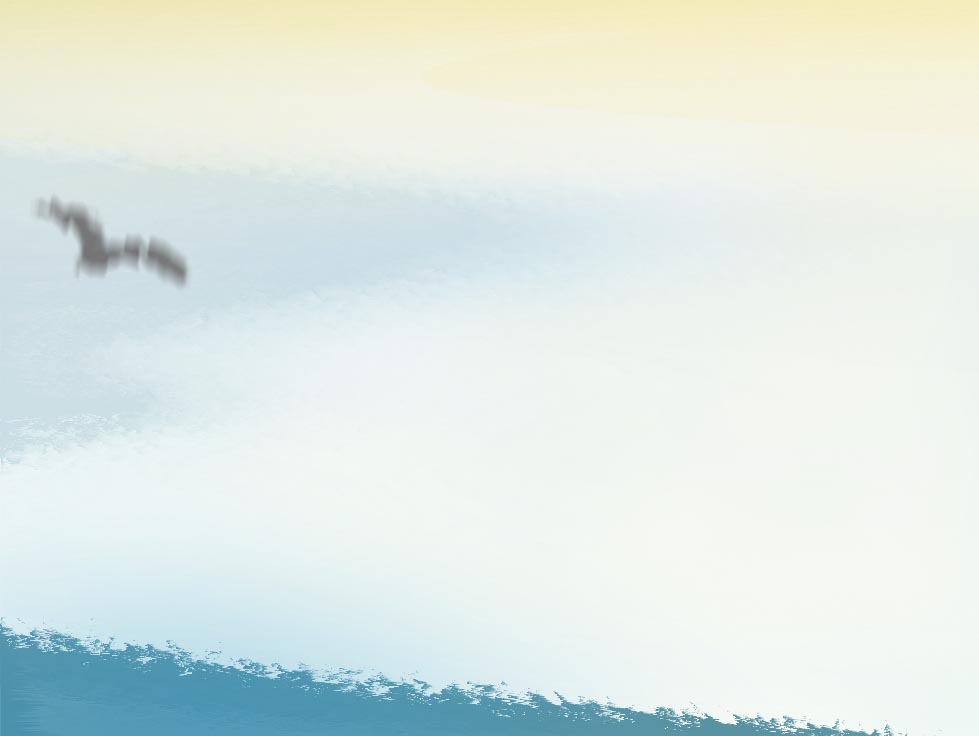 Причал «Режим дня»
Утренний прием    детей                                                                                    7.00 – 8.05
Оздоровительные мероприятия                                                                 8.05 – 8.15
Совместная деятельность «вхождение вдень»                              8.15 – 8.25
 подготовка к завтраку,завтрак                                                                   8.25 – 8.55
Организованная образовательная деятельность                          9.00 –9.50
Самостоятельная игровая деятельность                                           8.55–9.00
 второй завтрак                                                                                                        9.50-10.00                                                                                                                      Подготовка  к прогулке,прогулка                                                          10.00 - 12.10
Самостояльная игровая деятельность                                            12.10 - 12.20
Подготовка к обеду, обед                                                                              12.20 - 12.50 подготовка ко сну, сон;постеп подьем                                              12.50-15.10
Самостоятельная игровая деятельность                                      15.10 – 15.40
Чтение художественной литературы                                                15.40 – 15.55
Подготовка к ужину, ужин                                                                           15.55-16.15
совместная деятельность( «рефлексия прожит дня»)           16.50-17.00
  подготовка к прогулке ,прогулка                                                        17.00-18.30
 уход детей домой                                                                                               18.30-19.00
8
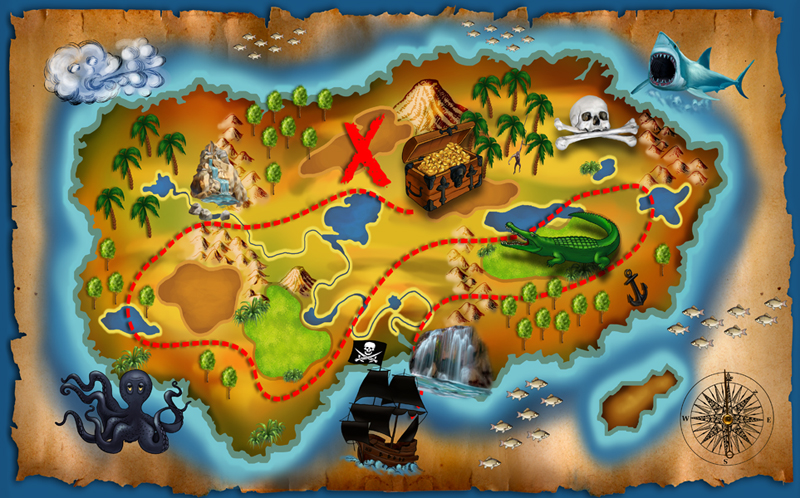 НОД
9
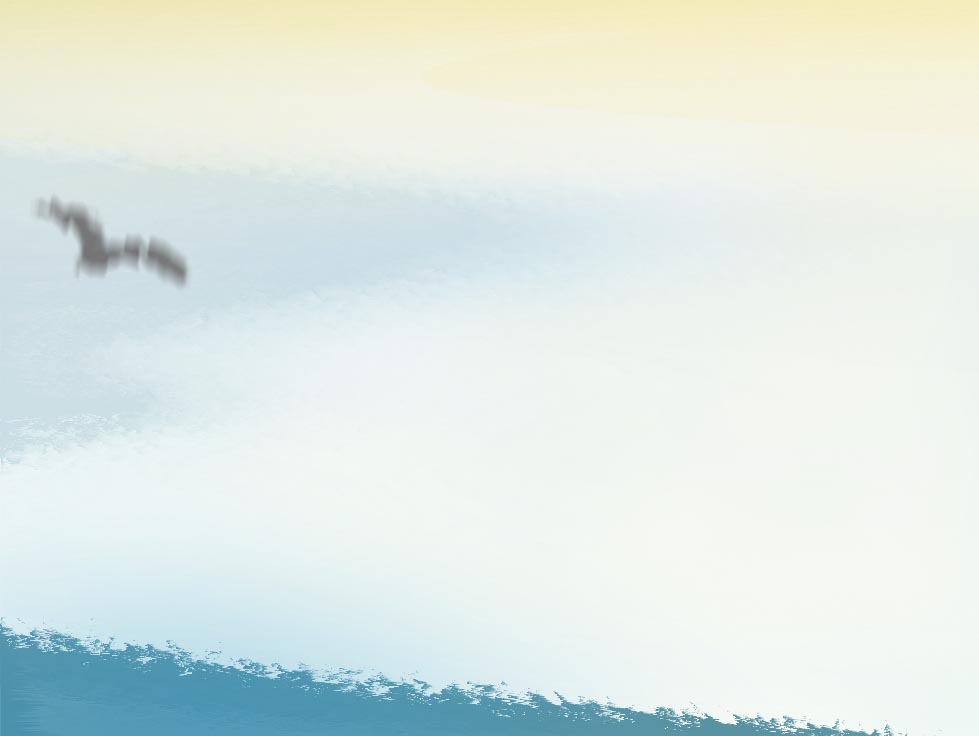 Причал 
«Непосредственная образовательная деятельность»
НОД не превышает 20  минут
10
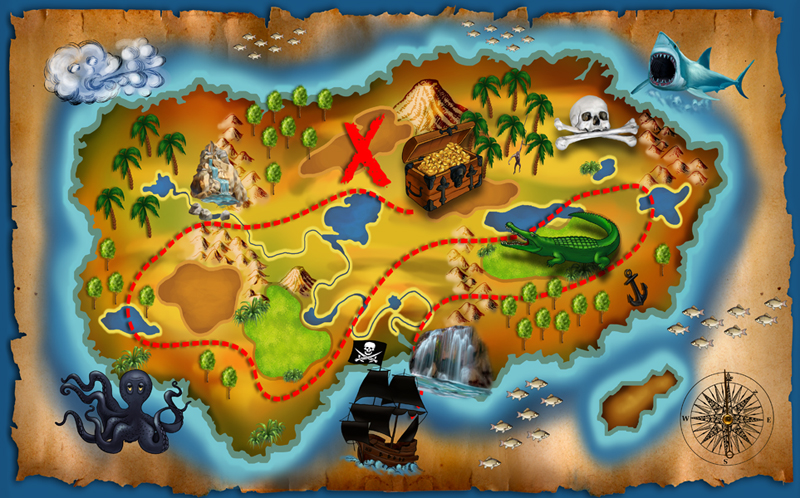 Ура!!!!!
Мы в средней группе!!!
11
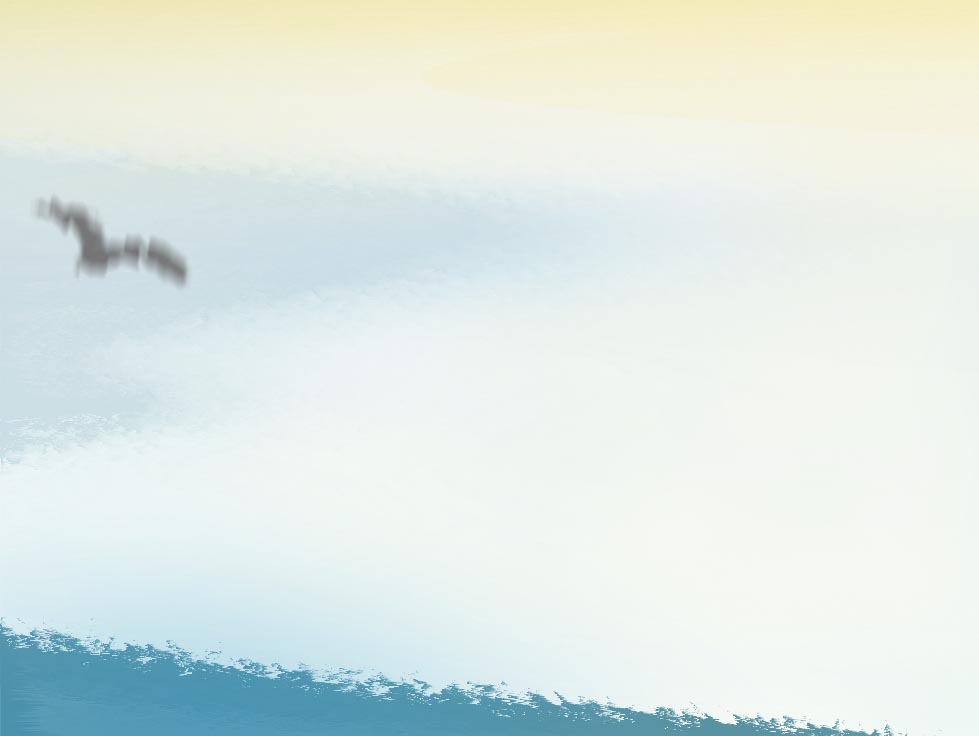 Спасибо за
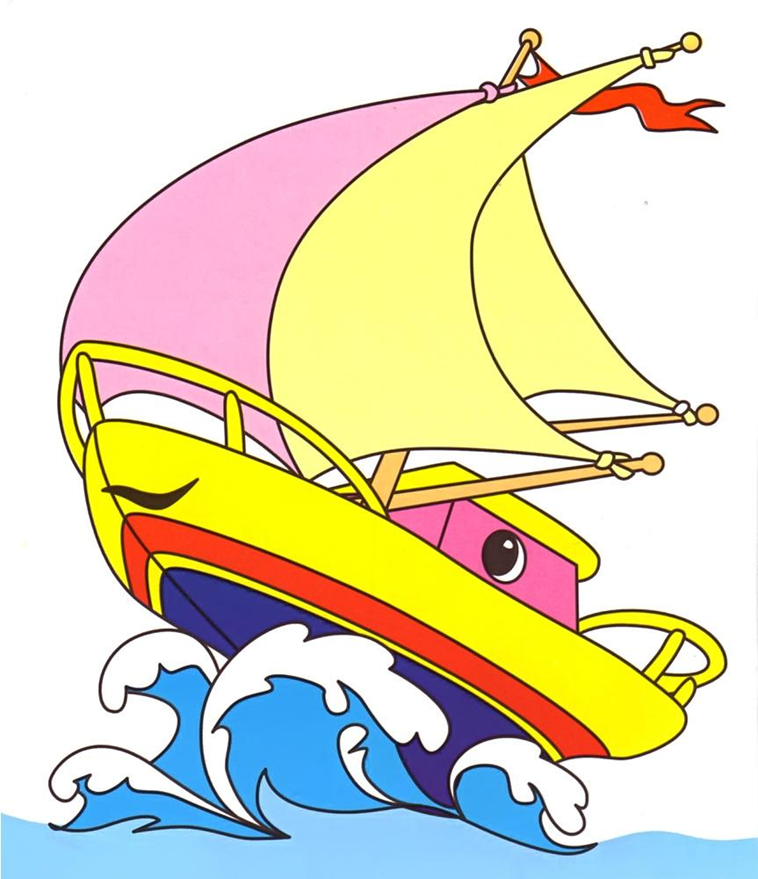 внимание!
12